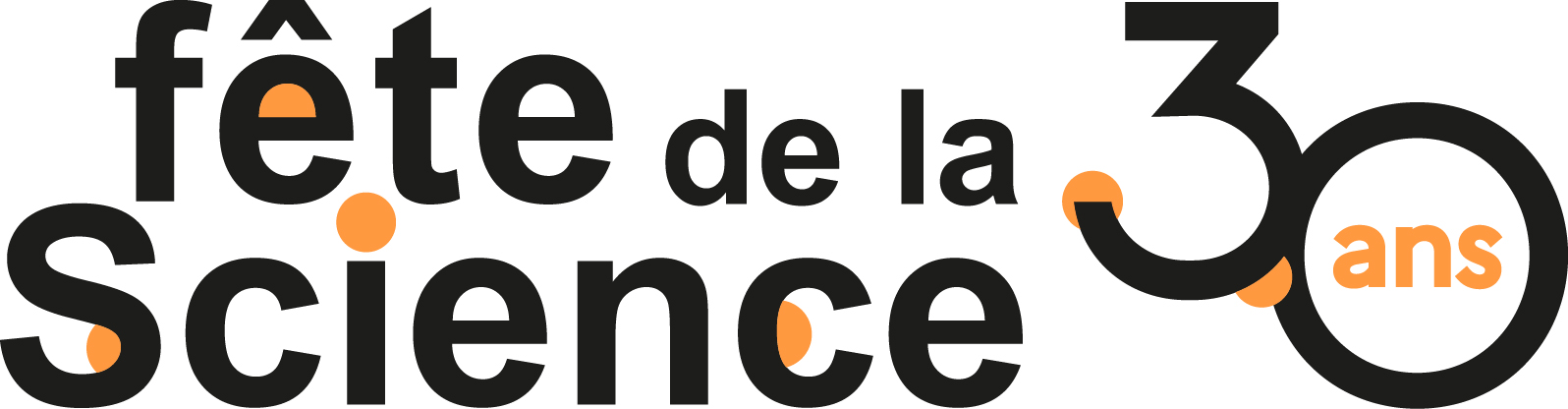 Participation du CPPM à la Fête de la science 2022
Discussion générale
09/05/22
[Speaker Notes: Questions sous-jacentes à cette question : qui, quoi, comment, quand, où ?!]
Fête de la science 2022https://www.fetedelascience.fr/
Présentation du cadre :

Objectif général de la manifestation nationale : promouvoir la culture scientifique et technique
Le ministère de l'Enseignement Supérieur, la Recherche et l'Innovation organise la Fête de la science 2022…sous réserve du respect des mesures sanitaires en vigueur
Thématique nationale 2022 :  changement climatique (CC)

Du 7 au 17 octobre 2022
Coordination régionale PACA : association des Petits Débrouillards
Coordinations départementales :
Dans le Var : association Gulliver
Dans les Bouches-du-Rhône : association des Petits Débrouillards

À La Seyne-sur-Mer : la municipalité co-organise le village des sciences avec l’association Gulliver. Le programme est en cours. Mise en place  d’un pôle Mer et d’un pôle Terre
	
A Marseille : la municipalité co-organise le village des sciences avec l’association des Petits Débrouillards. Le programme est en cours. 4 zones thématiques : CC, santé/innovation/SHS, son/musique/voix et astronomie

Partenaires : les organismes de recherche (CNRS, Inserm, IRD), le CEA, Aix-Marseille Université
Discussion générale
09/05/22
Fête de la science 2022
Participations possibles à différentes facettes : 

Sciences dans les classes 

Conférences grand public en distanciel ou conférence dans le cadre du cycle du CPPM

Visites insolites (pour le CPPM, Cosmophone au laboratoire PRISM, nb de sessions ?)

Villages des sciences (à La Seyne-sur-Mer, à Marseille)

Des animations
Application de présentation des activités du CPPM (en cours de développement)
Visite virtuelle des projets (avec oculus)

Challenges cosmiques : session nationale à concevoir comme la journée organisée l’année dernière avec avec l’IPhU, le Rectorat, l’Observatoire du Pic du Midi et l’Observatoire de Haute-Provence
Discussion générale
09/05/22
Fête de la science 2022
CALENDRIER 
Avant le 15 mai : l’inscription de notre projet se fait directement en ligne, via le site national de la Fête de la Science
En juin : les candidatures sont soumises au Comité régional de labellisation (réponse dans la foulée)
 
En juillet : réunion interne pour préciser nos participations

En septembre : 
réunion interne pour finaliser nos participations
« formation » animations

5-9 octobre : Village des sciences de La Seyne-sur-Mer
5 octobre : regroupement et chargement du matériel
6 octobre : montage du stand
7, 8 et 9 (?) : Village des sciences
8 ou 9 : démontage

12-16 octobre : Village des sciences de Marseille
12 octobre : regroupement et chargement du matériel
13 octobre : montage du stand pour le Village des sciences à La Seyne-sur-Mer
14-16 octobre : Village des sciences
16 octobre :  démontage
Discussion générale
09/05/22
Fête de la science 2022
Souhaitez-vous participer à la Fête de la science ?
Sous quelles formes ?
Villages des sciences de :
Marseille
La Seyne-sur-Mer
Visite insolite
Challenges Cosmiques
Conférence
…

Fil conducteur ?

Niveaux des classes ?

Co-coordinateurs ?
Discussion générale
09/05/22